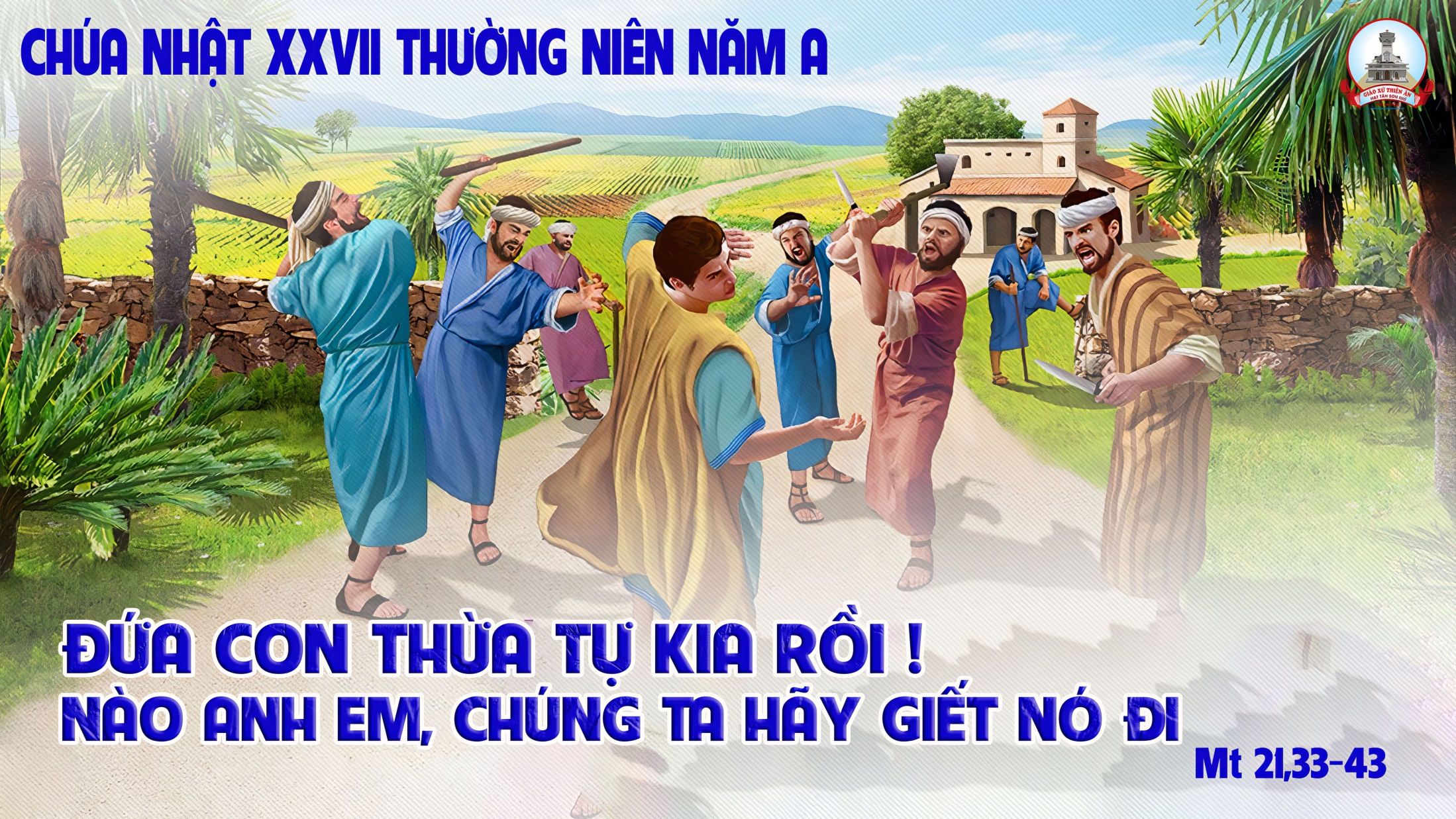 TẬP HÁT CỘNG ĐOÀN
Đk: Vườn nho của Chúa chính là nhà Ít-ra-en.
Tk1:  Này cụm nho Ngài bứng khi xưa tận bên Ai-cập xa xôi đuổi bao dân tộc, dọn đất cấy nơi đây. Và khiến cành lá vươn dài xa mãi cho tới đại dương. Đâm thêm chồi ra tới sông dài và xanh tốt bóng rợp khắp nơi.
Đk: Vườn nho của Chúa chính là nhà Ít-ra-en.
Alleluia - Alleluia:
Chúa nói: “Chính Thầy đã chọn các con, giữa thế gian, để các con đi và đem lại hoa trái và để hoa trái các con tồn tại”.
Alleluia …
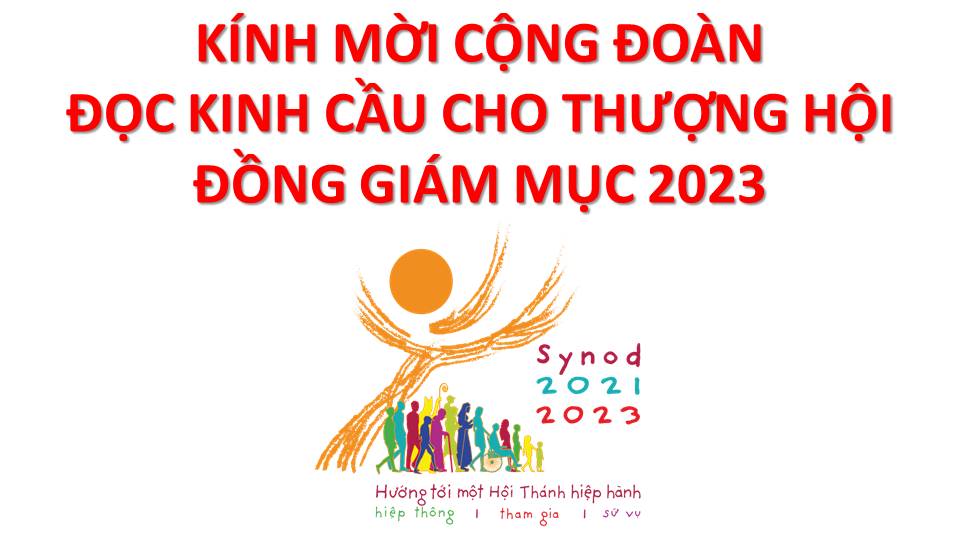 Lạy Chúa Thánh Thần là Ánh sáng Chân lý vẹn toàn,Chúa ban những ân huệ thích hợp cho từng thời đại, và dùng nhiều cách thế kỳ diệu để hướng dẫn Hội Thánh,
này chúng con đang chung lời cầu nguyện cho cácGiám mục, và những người tham dự Thượng Hội đồng Giám mục thế giới.
Xin Chúa làm nên cuộc Hiện Xuống mới trong đời sống HộiThánh, xin tuôn tràn trên các Mục tử ơn khôn ngoan và thông hiểu, gìn giữ các ngài luôn hiệp thông với nhau trong Chúa,
để các ngài cùng nhau tìm hiểu những điều đẹp ý Chúa, và hướng dẫn đoàn Dân Chúa thực thi những điều Chúa truyền dạy.
Các giáo phận Việt Nam chúng con, luôn muốn cùng chung nhịp bước với Hội Thánh hoàn vũ, xin cho chúng con biết đồng cảm với nỗi thao thức của các Mục tử trên toàn thế giới, ngày càng ý thức hơn về tình hiệp thông,
thái độ tham gia và lòng nhiệt thành trong sứ vụ của HộiThánh, Nhờ lời chuyển cầu của Đức Trinh Nữ Maria, Nữ Vương các Tông đồ và là Mẹ của Hội Thánh,
Chúng con dâng lời khẩn cầu lên Chúa, là đấng hoạt động mọi nơi mọi thời, trong sự hiệp thông với Chúa Cha và Chúa Con, luôn mãi mãi đến muôn đời. Amen.
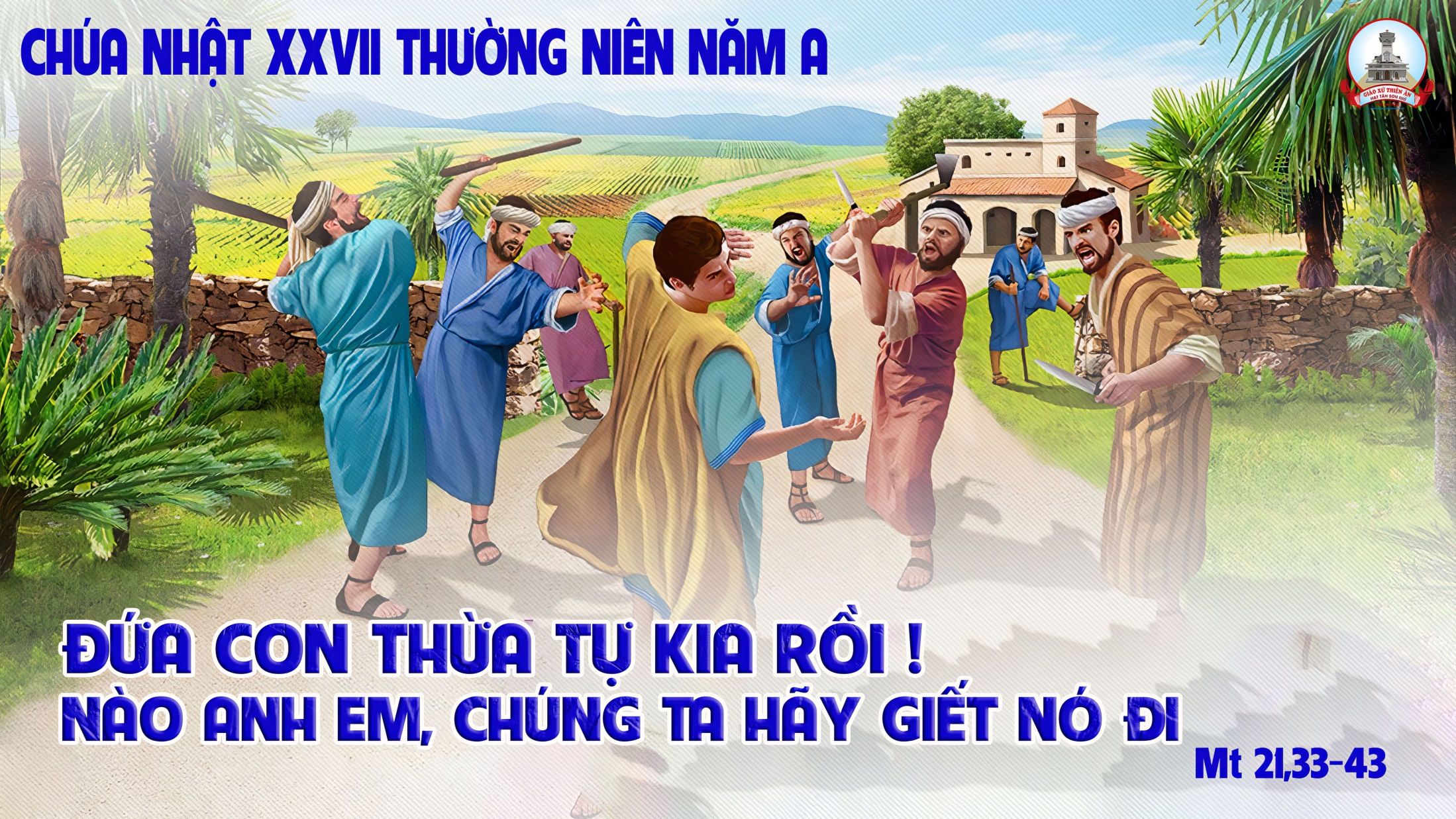 Ca Nhập LễVề Nhà Cha (2)Anh Tuấn
Tk1: Về nhà Cha bao hân hoan sướng vui. Này người ơi mau nhanh chân bước thôi, và hãy cất cao lời hát mừng. Kìa xa xa quê Cha bao dấu yêu, long con thơ bao năm qua nhớ mong, nay đến rồi niềm vui hạnh phúc trào tuôn.
Đk: Tiến tiến bước ta cùng nhau tiến bước, tay trong tay ta cùng nhau cất tiếng, hát lên bài ca (á-a), tạ ơn Cha.
Tk2: Về nhà Cha tim con đây ngất ngây, nguồn yêu thương Cha trao ban chứa chan, bàn Tiệc Thánh Cha dọn sẵn rồi. Ngồi bên Cha quên đi bao nỗi đau, từng đêm thâu con đây luôn khát khao, giây phút này lòng con mơ ước từ lâu.
Đk: Tiến tiến bước ta cùng nhau tiến bước, tay trong tay ta cùng nhau cất tiếng, hát lên bài ca (á-a), tạ ơn Cha.
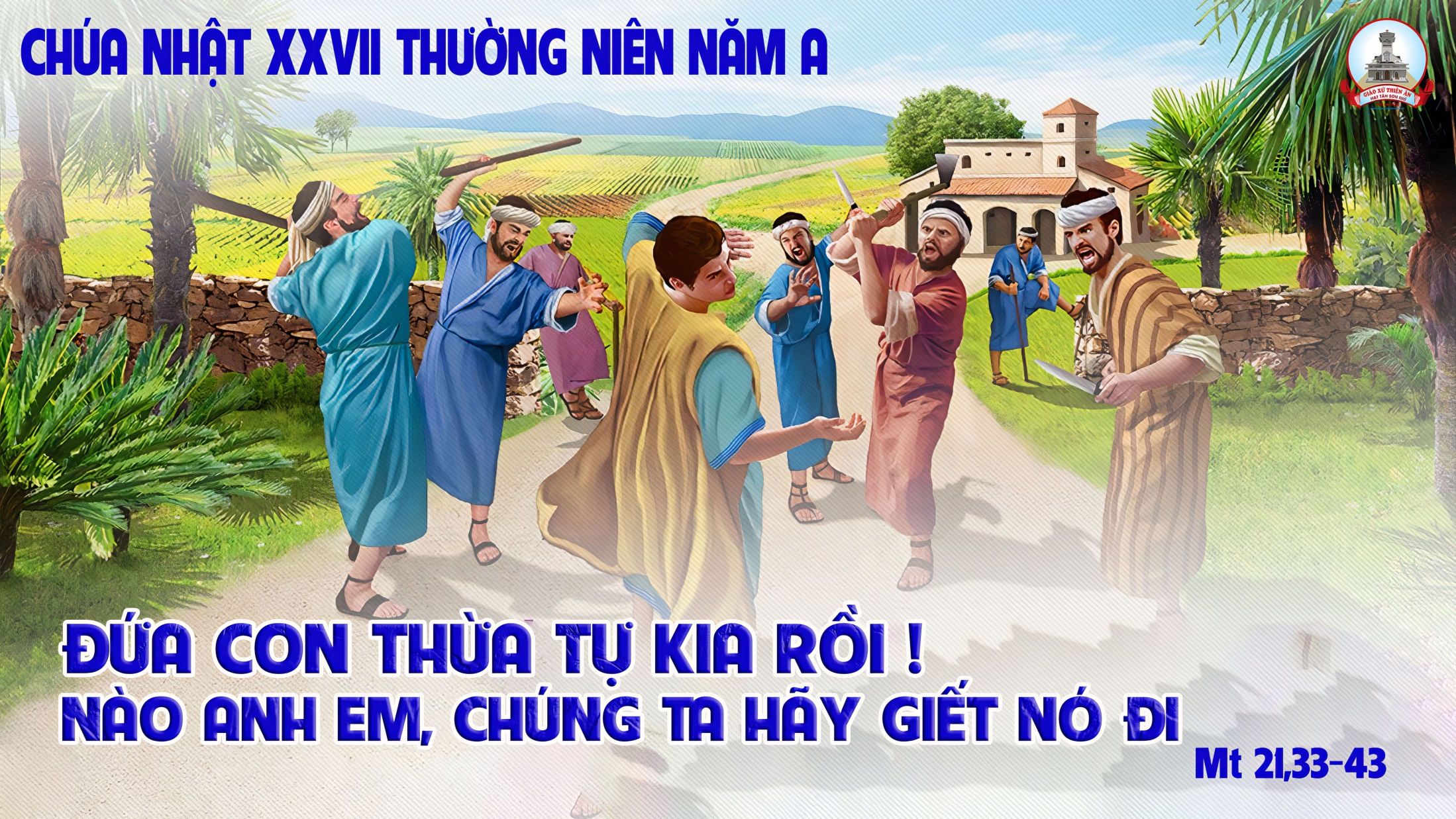 KINH VINH DANH
Chủ tế: Vinh danh Thiên Chúa trên các tầng trời.A+B: Và bình an dưới thế cho người thiện tâm.
A: Chúng con ca ngợi Chúa.
B: Chúng con chúc tụng Chúa. A: Chúng con thờ lạy Chúa. 
B: Chúng con tôn vinh Chúa.
A: Chúng con cảm tạ Chúa vì vinh quang cao cả Chúa.
B: Lạy Chúa là Thiên Chúa, là Vua trên trời, là Chúa Cha toàn năng.
A: Lạy con một Thiên Chúa,            Chúa Giêsu Kitô.
B: Lạy Chúa là Thiên Chúa, là Chiên Thiên Chúa là Con Đức Chúa Cha.
A: Chúa xóa tội trần gian, xin thương xót chúng con.
B: Chúa xóa tội trần gian, xin nhậm lời chúng con cầu khẩn.
A: Chúa ngự bên hữu Đức Chúa Cha, xin thương xót chúng con.
B: Vì lạy Chúa Giêsu Kitô, chỉ có Chúa là Đấng Thánh.
Chỉ có Chúa là Chúa, chỉ có Chúa là đấng tối cao.
A+B: Cùng Đức Chúa Thánh Thần trong vinh quang Đức Chúa Cha. 
Amen.
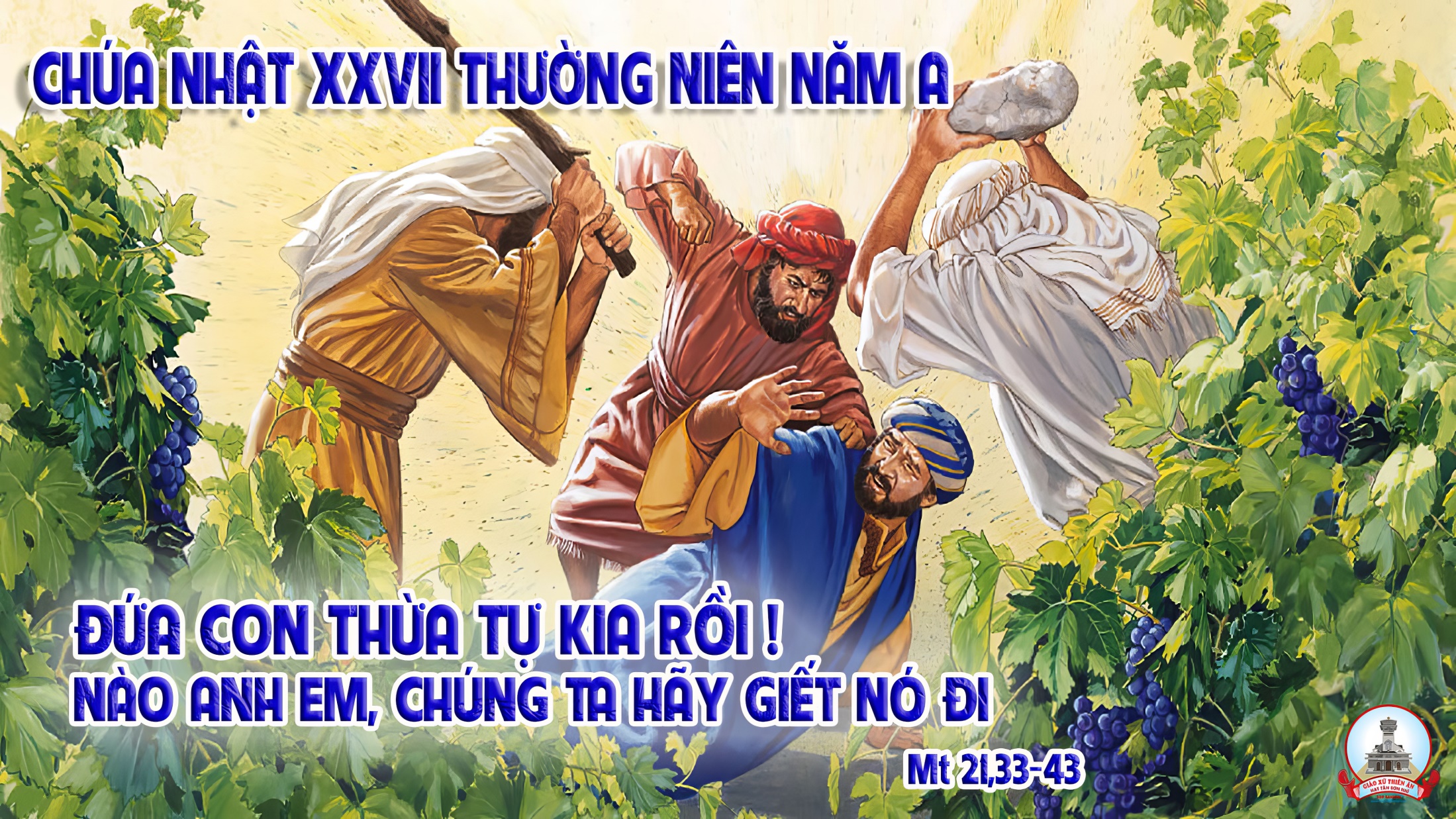 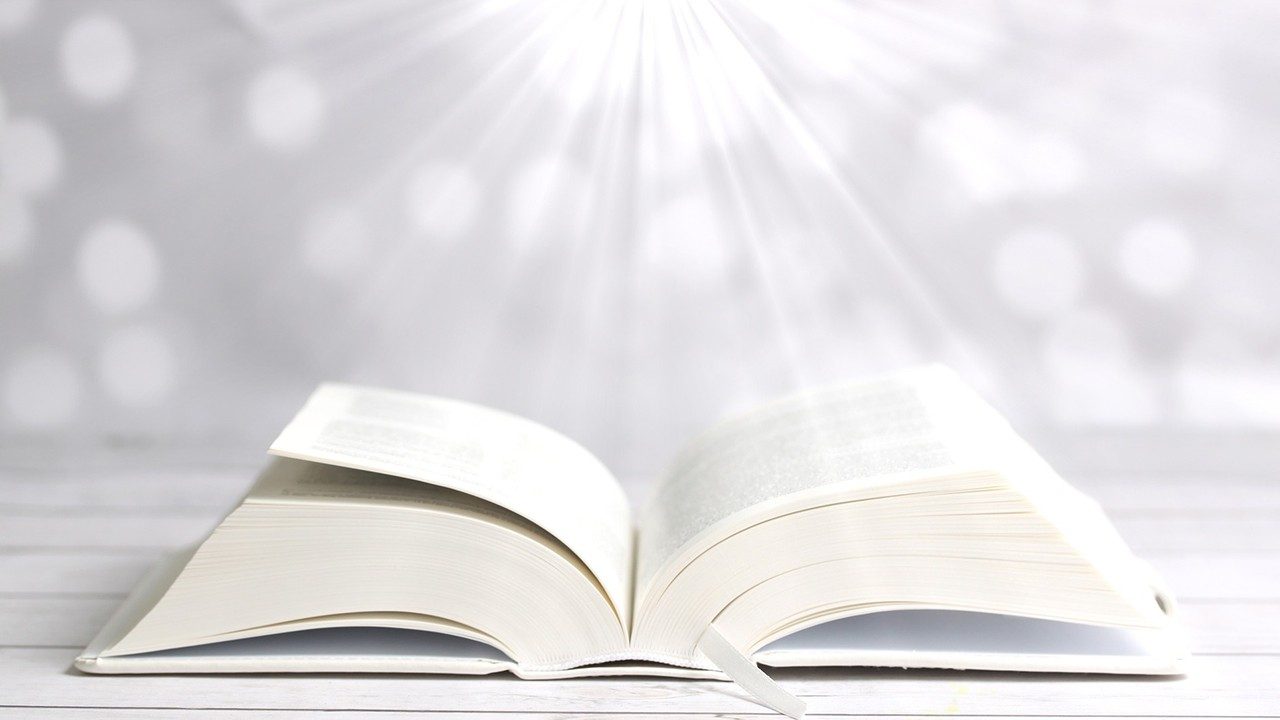 Bài đọc 1.
Bài trích ngôn sứ I-sai-a
Vườn nho cửa Đức Chúa các đạo binh
Chính là nhà Ít-ra-en.
Thánh Vịnh 79Chúa Nhật XXVII Thường NiênNăm A
Đk: Vườn nho của Chúa chính là nhà Ít-ra-en.
Tk1:  Này cụm nho Ngài bứng khi xưa tận bên Ai-cập xa xôi đuổi bao dân tộc, dọn đất cấy nơi đây. Và khiến cành lá vươn dài xa mãi cho tới đại dương. Đâm thêm chồi ra tới sông dài và xanh tốt bóng rợp khắp nơi.
Đk: Vườn nho của Chúa chính là nhà Ít-ra-en.
Tk2: Vậy mà nay Ngài nỡ đang tâm dẹp phăng lũy rào chung quanh để cho bao người lui tới hái đem ăn. Và để từng lũ heo rừng xông đến xô phá tràn lan. Bao nhiêu là muông thú nương đồng gặm ăn nát khác gì cỏ hoang.
Đk: Vườn nho của Chúa chính là nhà Ít-ra-en.
Tk3:  Vạn lạy Ngài là Chúa thiên binh, nguyện thương xót trở lại đi, tít trên cung trời xin ngó xuống trông xem. Nguyện Chúa dủ thương thăm vườn nho cũ tay Chúa trồng xưa. Tay uy quyền xin hãy bảo vệ, chồi non đó hãy củng cố thêm.
Đk: Vườn nho của Chúa chính là nhà Ít-ra-en.
Tk4: Rày nguyện xin chẳng dám khi nao rời xa Chúa Trời nữa đâu, cúi xin ơn Ngài cho sống vĩnh an luôn. Hợp tiếng đoàn con ca tụng danh Chúa, Thiên Chúa càn khôn. Con dân Ngài xin hãy quy hồi, dọi Nhan Thánh cứu độ chúng con.
Đk: Vườn nho của Chúa chính là nhà Ít-ra-en.
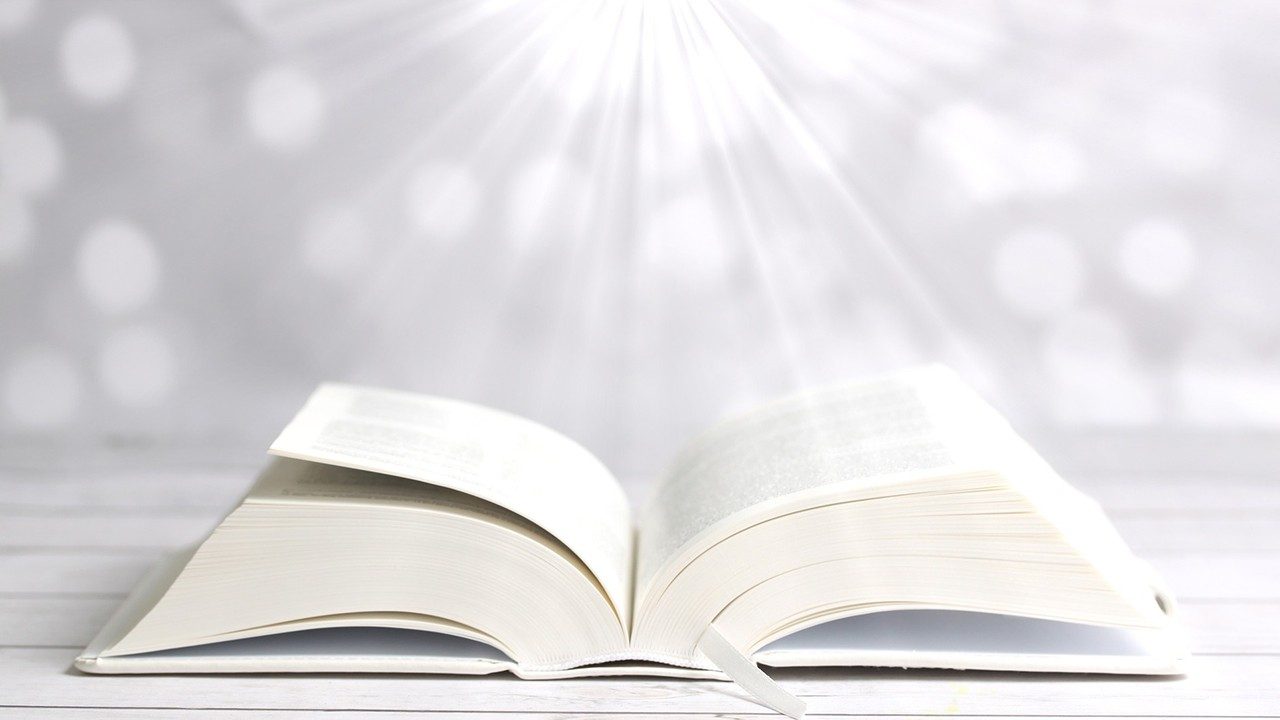 Bài đọc 2.
Bài trích thư của thánh Phaolo tôn đồ,
Gửi tín hữu Phi-lip-phe.
Anh em hãy đem những điều này ra thực hành, là Thiên Chúa là nguồn bình an sẹ ở
Với anh em.
Alleluia - Alleluia:
Chúa nói: “Chính Thầy đã chọn các con, giữa thế gian, để các con đi và đem lại hoa trái và để hoa trái các con tồn tại”.
Alleluia …
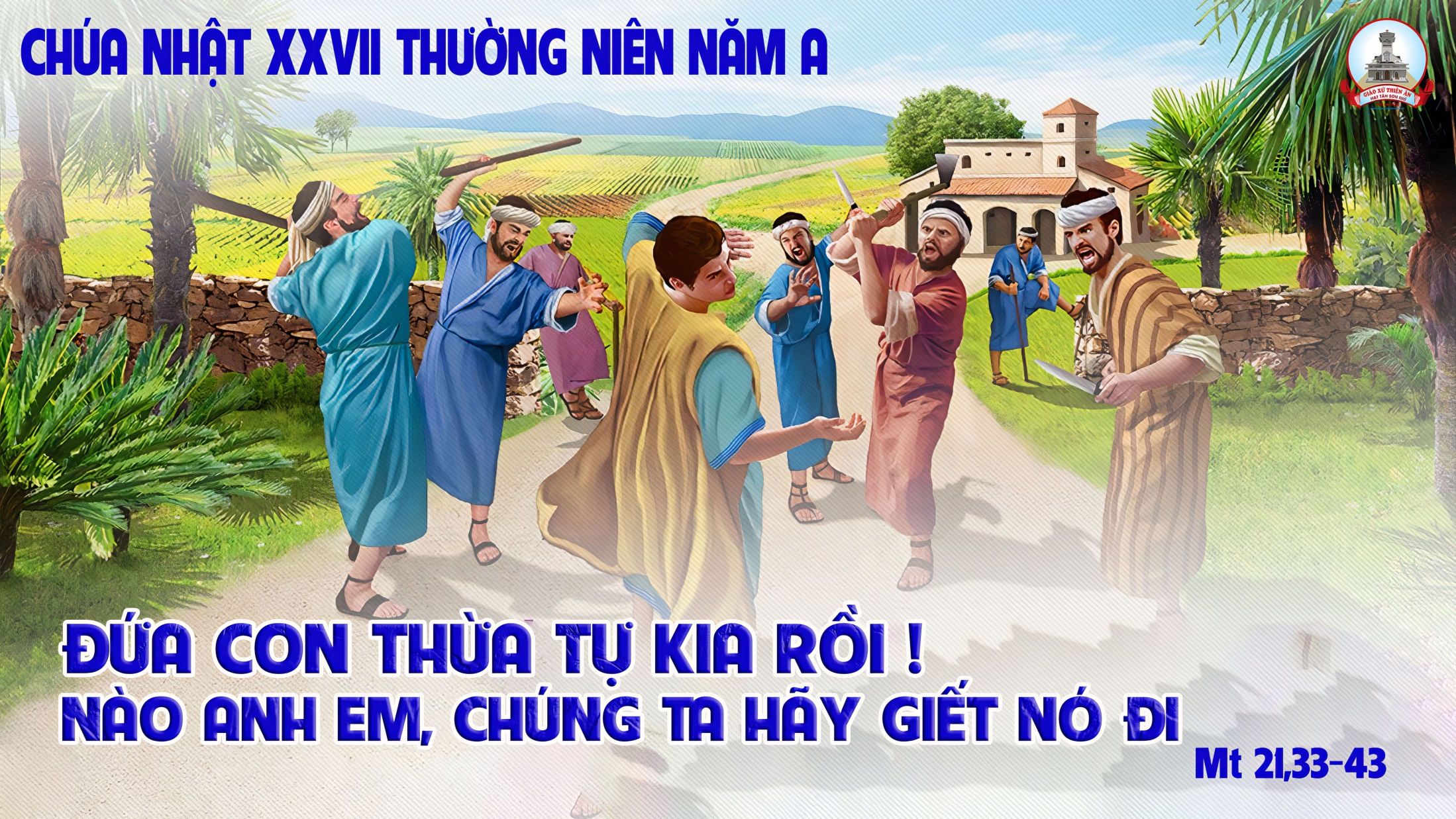 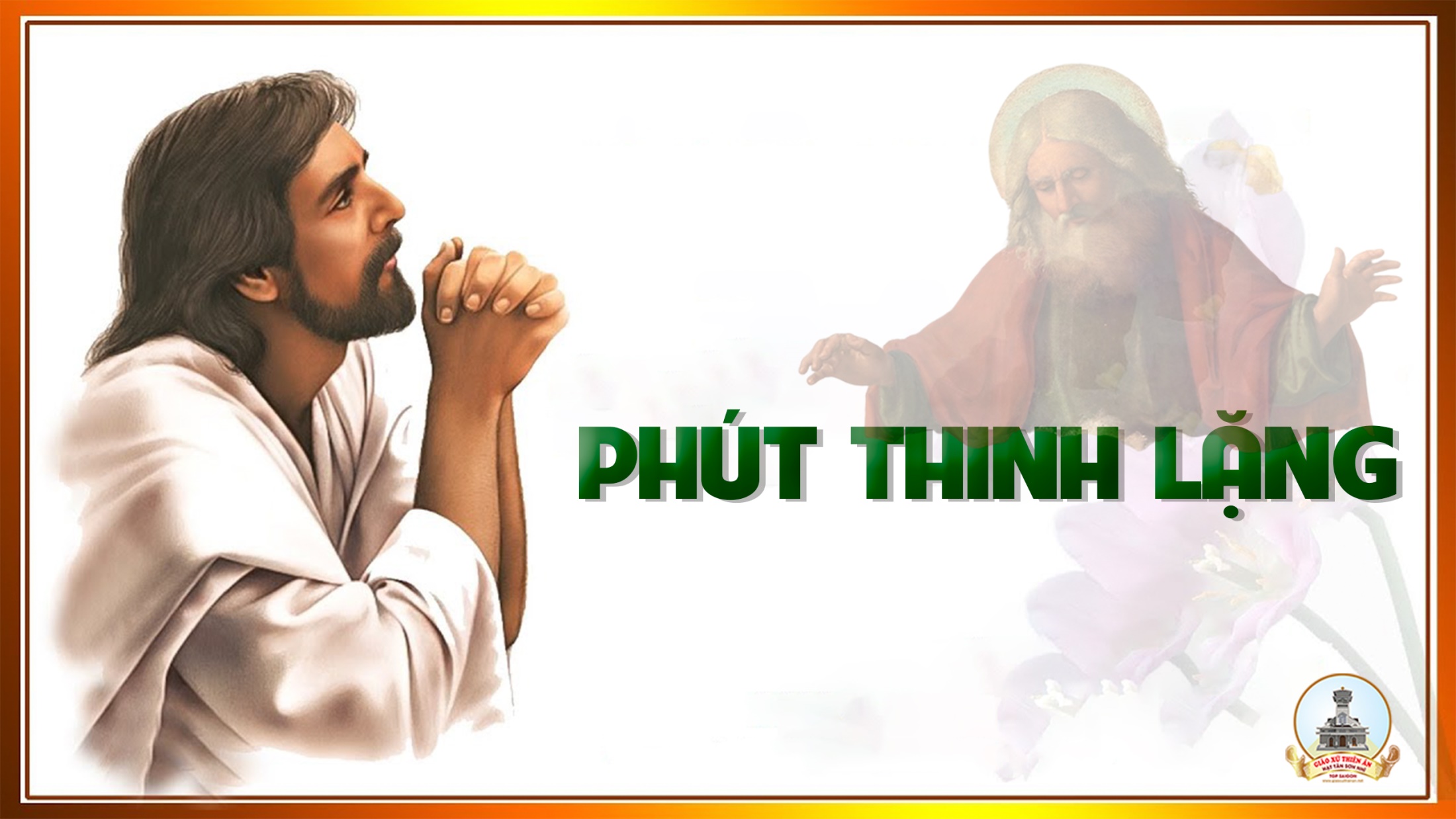 KINH TIN KÍNH
Tôi tin kính một Thiên Chúa là Cha toàn năng, Đấng tạo thành trời đất, muôn vật hữu hình và vô hình.
Tôi tin kính một Chúa Giêsu Kitô, Con Một Thiên Chúa, Sinh bởi Đức Chúa Cha từ trước muôn đời.
Người là Thiên Chúa bởi Thiên Chúa, Ánh Sáng bởi Ánh Sáng, Thiên Chúa thật bởi Thiên Chúa thật,
được sinh ra mà không phải được tạo thành, đồng bản thể với Đức Chúa Cha: nhờ Người mà muôn vật được tạo thành.
Vì loài người chúng ta và để cứu độ chúng ta, Người đã từ trời xuống thế.
Bởi phép Đức Chúa Thánh Thần, Người đã nhập thể trong lòng Trinh Nữ Maria, và đã làm người.
Người chịu đóng đinh vào thập giá vì chúng ta, thời quan Phongxiô Philatô; Người chịu khổ hình và mai táng, ngày thứ ba Người sống lại như lời Thánh Kinh.
Người lên trời, ngự bên hữu Đức Chúa Cha, và Người sẽ lại đến trong vinh quang để phán xét kẻ sống và kẻ chết, Nước Người sẽ không bao giờ cùng.
Tôi tin kính Đức Chúa Thánh Thần là Thiên Chúa và là Đấng ban sự sống, Người bởi Đức Chúa Cha và Đức Chúa Con mà ra,
Người được phụng thờ và tôn vinh cùng với Đức Chúa Cha và Đức Chúa Con: Người đã dùng các tiên tri mà phán dạy.
Tôi tin Hội Thánh duy nhất thánh thiện công giáo và tông truyền.
Tôi tuyên xưng có một Phép Rửa để tha tội. Tôi trông đợi kẻ chết sống lại và sự sống đời sau. Amen.
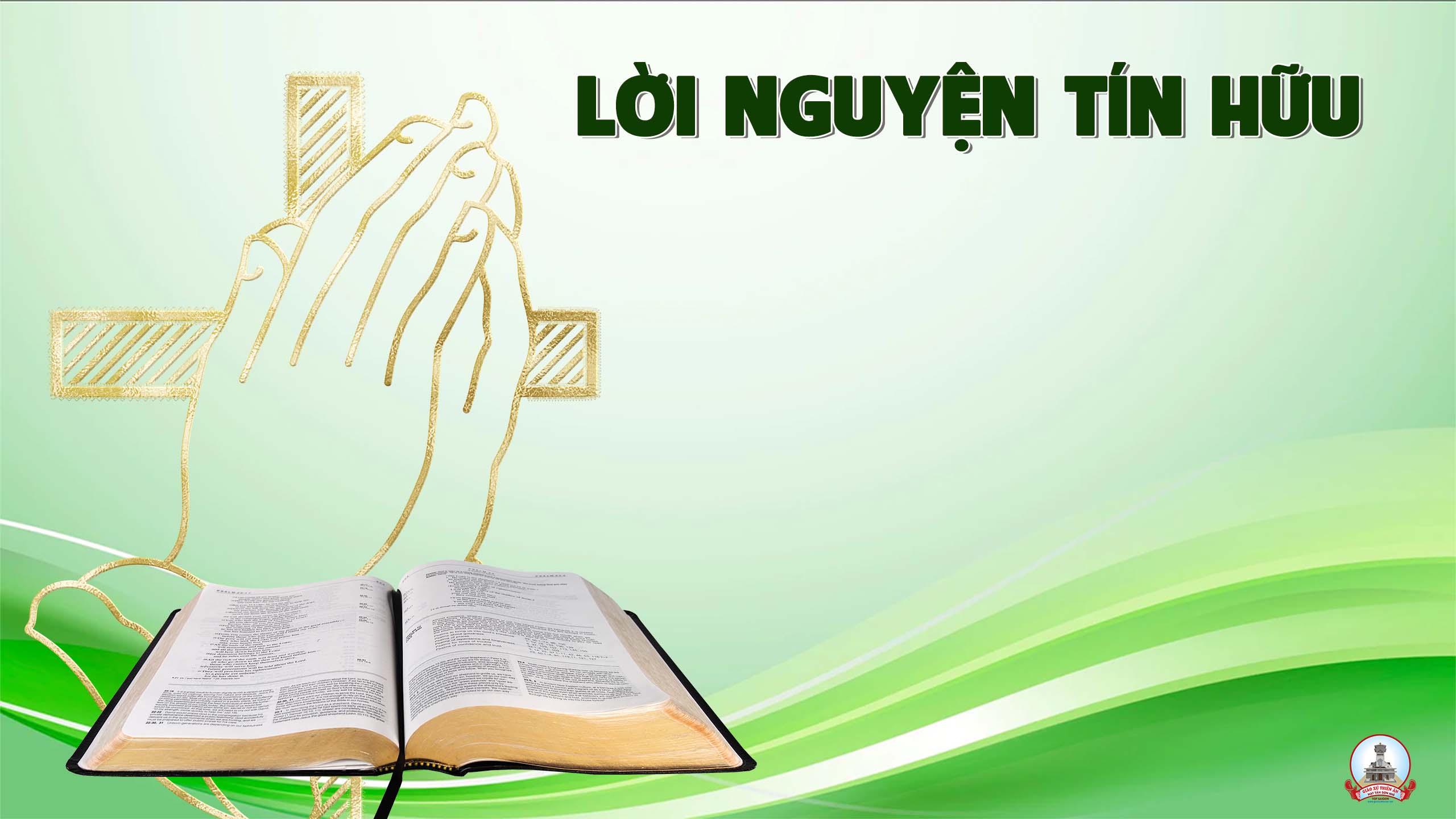 Tất cả chúng ta đều được Thiên Chúa mời gọi chăm sóc cho vườn nho Hội Thánh luôn tươi tốt và sinh nhiều hoa trái. Để có đủ khả năng chu toàn tốt nhất phận vụ được Chúa trao phó, chúng ta tin tưởng cầu xin.
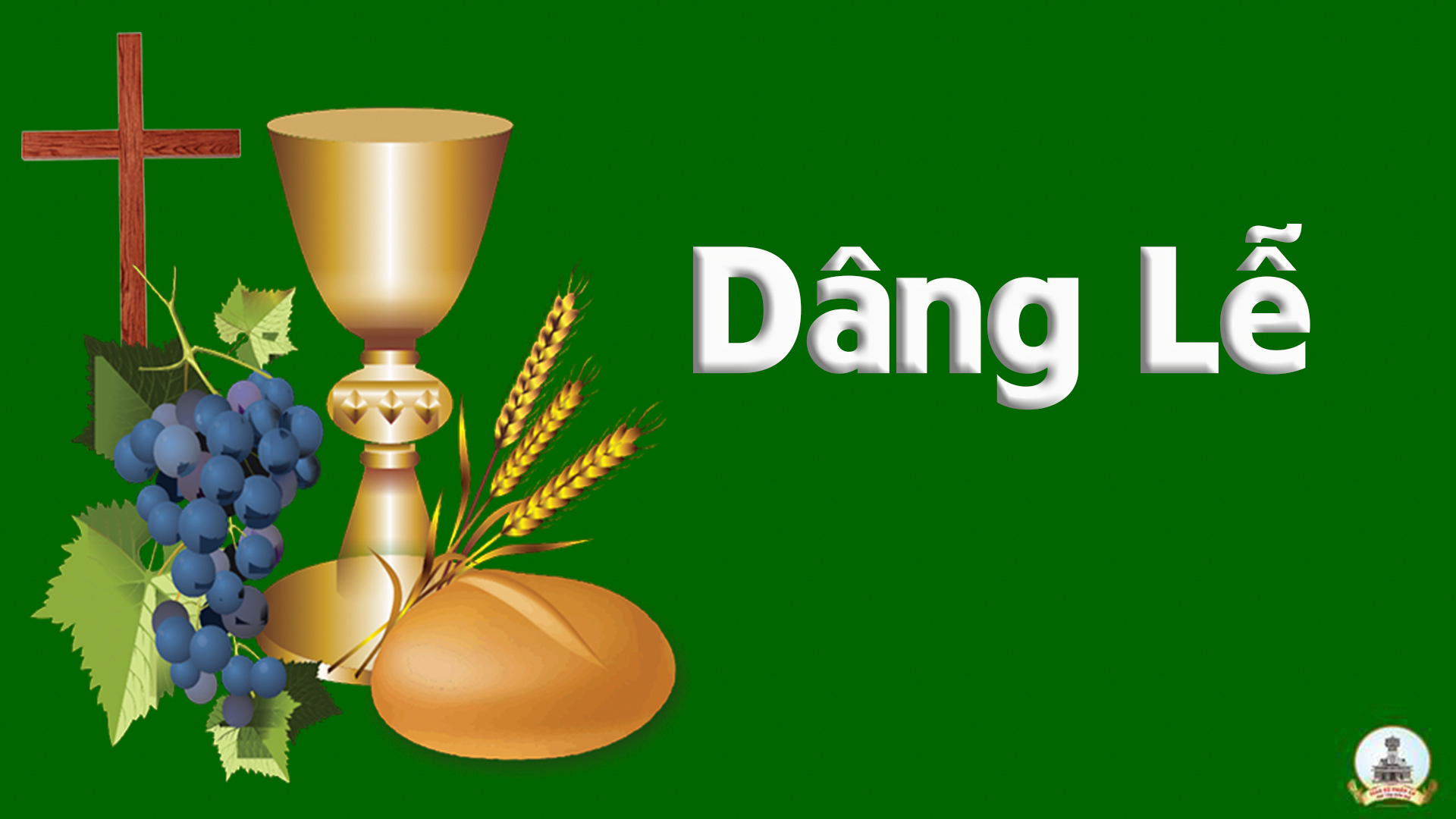 Xin Dâng 2
Lm. Ân Đức
Tk1: Xin dâng cho lòng thương xót Chúa dĩ vãng đời con là biết bao lỗi lầm. Xin dâng cho tình Cha ưu ái tương lai đời con xin an bài nỡ nâng.
Đk1: Xin dâng lên Cha giây phút này một niềm yêu mến là, yêu mến mà thôi. Xin dâng lên Cha trót cuộc đời để nên của lễ và nên khúc ngợi ca.
Tk2: Xin dâng bao niềm vui nỗi khó cuộc sống trần gian là chết đi mỗi ngày. Xin dâng muôn khổ đau thánh giá trong con nguyện thánh hiến nên lễ tình yêu.
Đk2: Xin dâng lên Cha của lễ này là hoa thơm trái lành chan chứa hồng ân. Xin dâng lên Cha mỗi cuộc đời hiệp thông trong mối tình duy nhất của Cha.
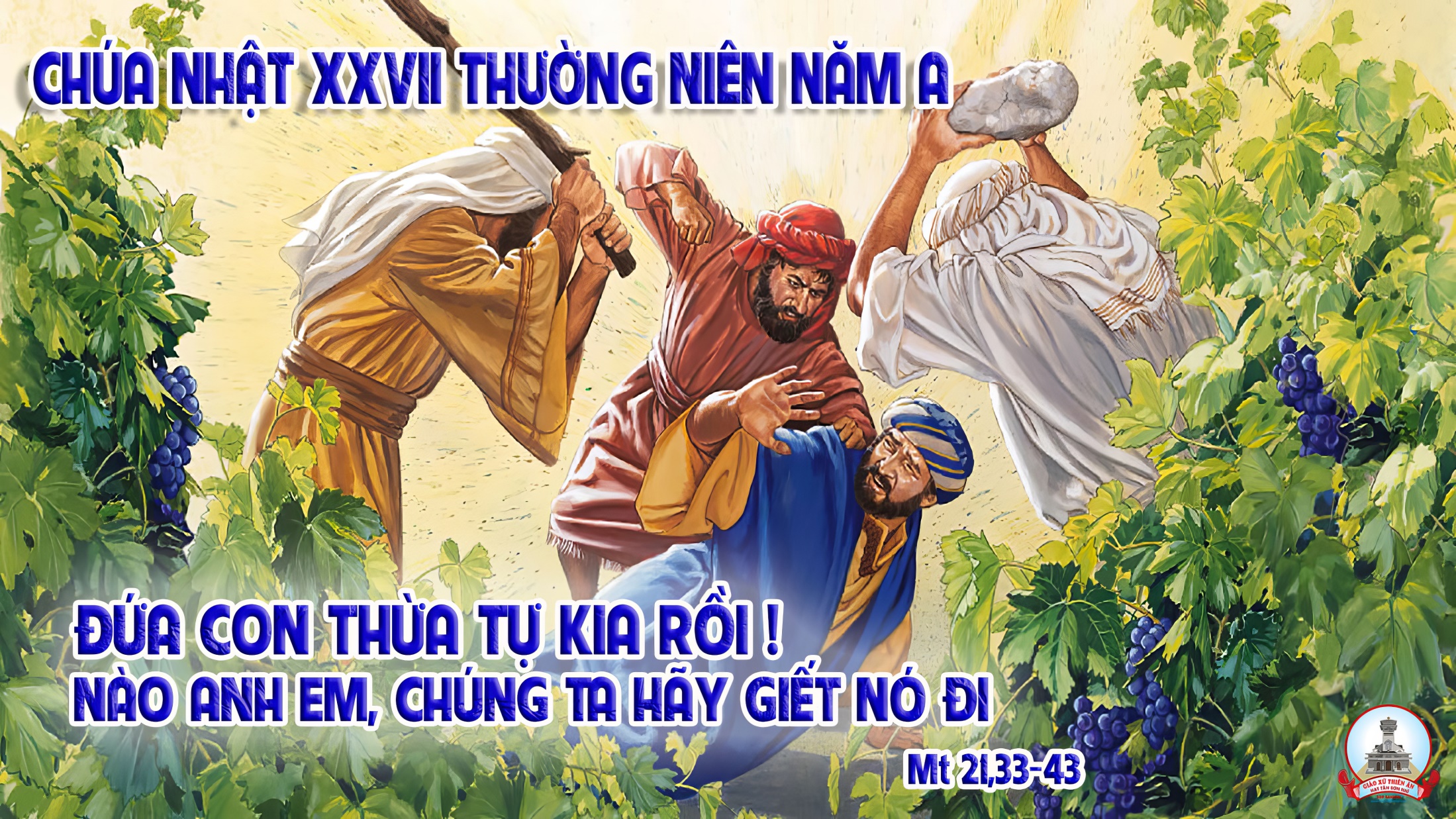 Ca Nguyện Hiệp LễVườn Nho Dân ChúaThiên Lý
Tk1: Chúa khoan nhân vô cùng, tựa chủ ông bao dung với nhân công. Thế nhưng các tá điền lại bội ân như những tên giả nhân.
***: Từng người được Chúa chọn sai đến chúng bảo nhau giết đi không nương tay không hề thương xót chi và ngay chính Con Một của Ngài. Thì chúng cũng ra tay mưu sát giết hại.
Đk: Chúa là tảng đá thợ loại ra đã thành viên đá góc. Ôi! Việc Thiên Chúa làm dành trao Nước Trời và giao ước mới cho mọi dân tộc.
Tk2: Chúa sinh nên muôn loài và chọn riêng con dân Chúa thương yêu. Thế nhưng con dân Ngài lại đành tâm giết chết đi tình yêu.
***: Nào ngờ sự chết của Con Chúa sống lại đã xóa tan bao mưu toan tham vọng với dã tâm và triệt phá thế quyền hung tàn. Tình yêu Chúa Ngôi Hai vinh thắng khải hoàn.
Đk: Chúa là tảng đá thợ loại ra đã thành viên đá góc. Ôi! Việc Thiên Chúa làm dành trao Nước Trời và giao ước mới cho mọi dân tộc.
Tk3: Chúa cho con vinh dự phụng sự Chúa như tôi tớ thương yêu. Chúa trao ban trách nhiệm làm vườn nho nên tốt tươi phì nhiêu.
***: Phục vụ Hội Thánh để dân Chúa mỗi ngày đông đúc hơn như hoa thơm trong vườn đơm trái ngon mà dâng Chúa muôn phần hoa mầu. Vườn Nho mãi sinh sôi trên khắp địa cầu.
Đk: Chúa là tảng đá thợ loại ra đã thành viên đá góc. Ôi! Việc Thiên Chúa làm dành trao Nước Trời và giao ước mới cho mọi dân tộc.
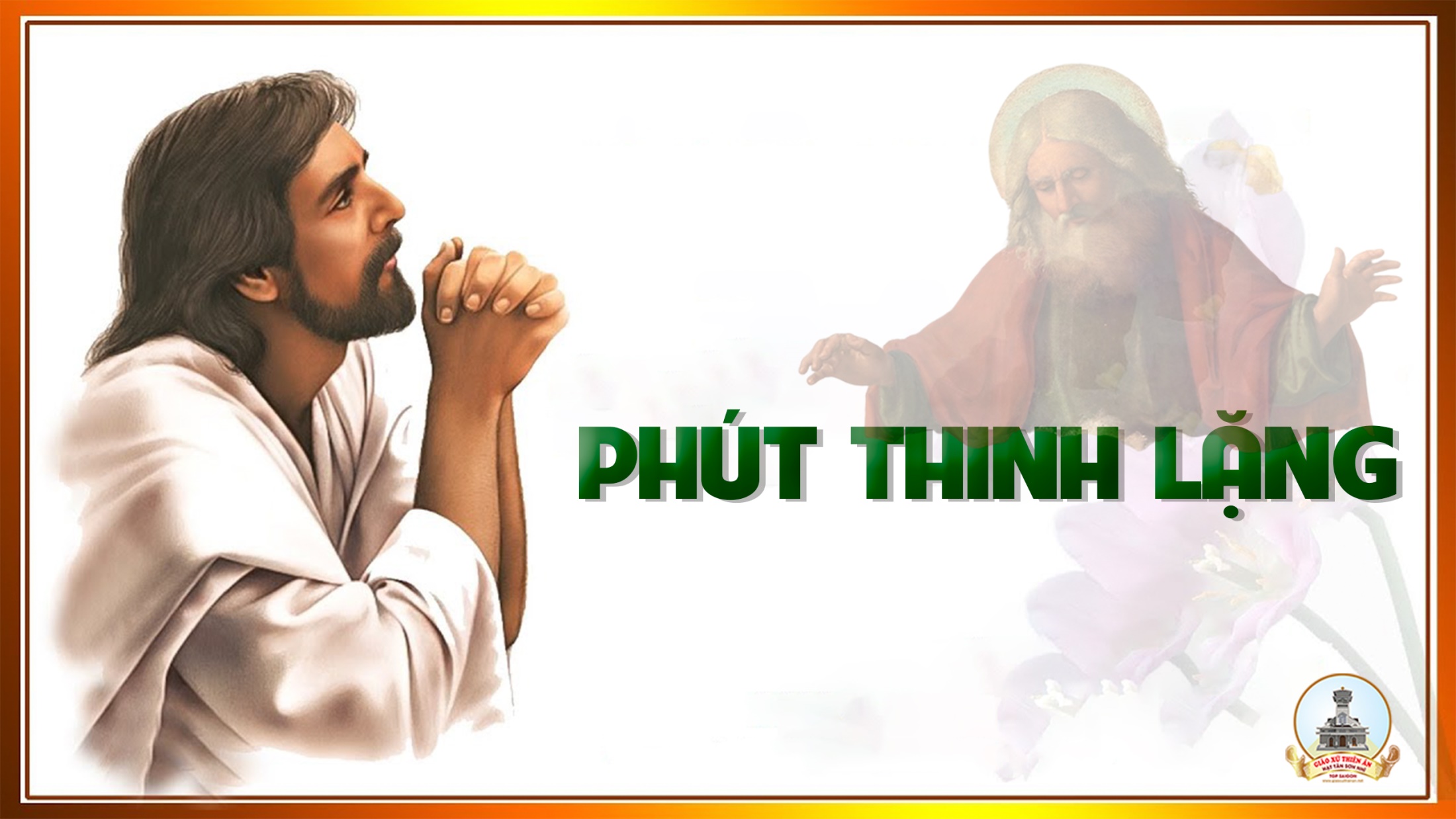 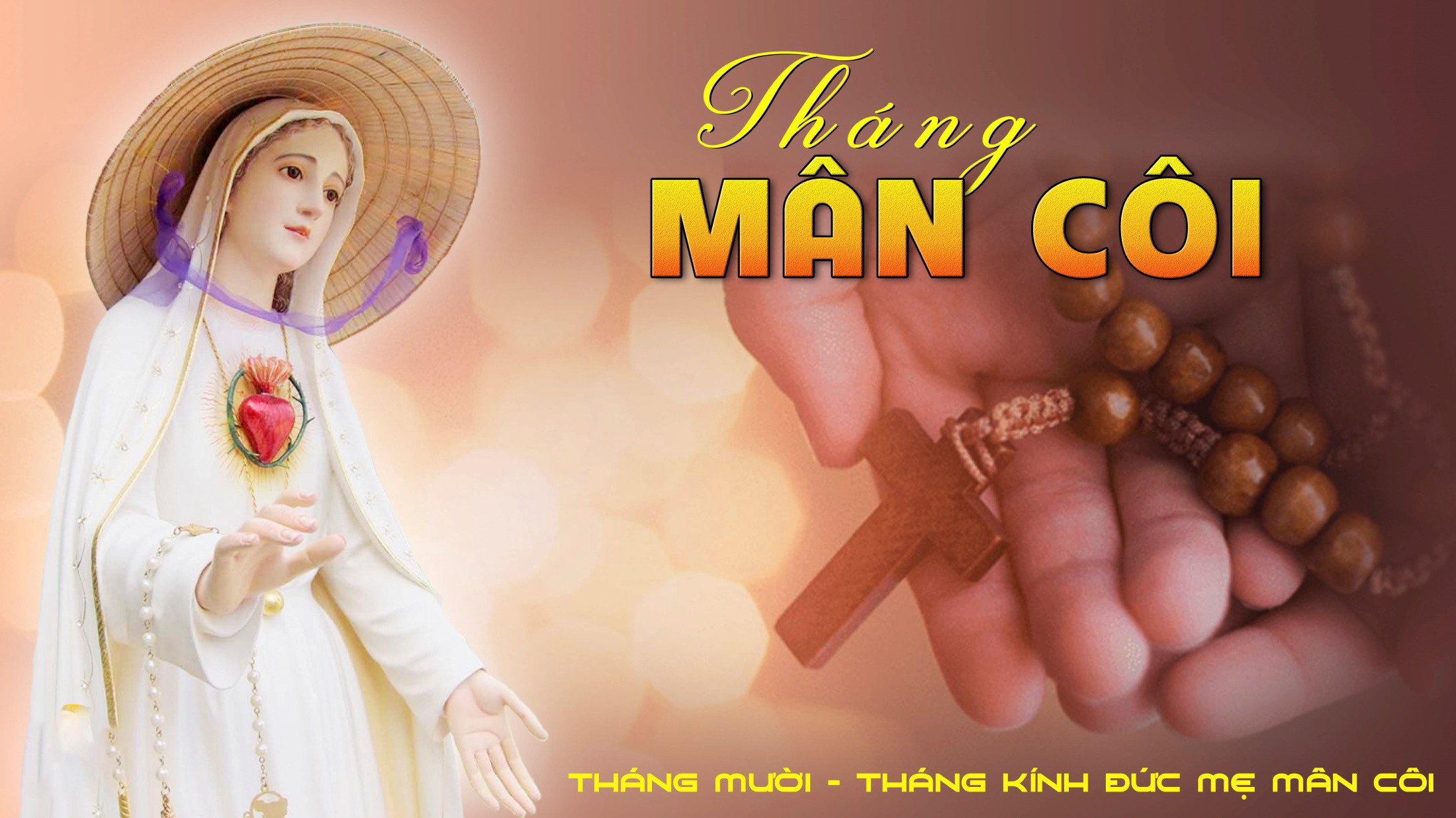 Ca Kết LễLời Mẹ Nhắn NhủHuyền Linh
Tk1: Năm xưa trên câу sồi làng Fa-ti-ma xa xôi. Ϲó Đức Mẹ Ϲhúa Trời hiện ra uу linh sáng chói. Mẹ nhắn nhủ người đời hãу mau ăn năn đền tội. Hãу tôn sùng Mẫu Tâm, hãу năng lần hạt Mân Ϲôi.
Đk: Mẹ Maria ơi, Mẹ Maria ơi!Ϲon vâng nghe lời Mẹ rồi, sớm chiều từ naу thống hối.Mẹ Maria ơi, xin mẹ đoái thương nhận lời,cho nước Việt sinh tươi Đức tin sáng ngời.
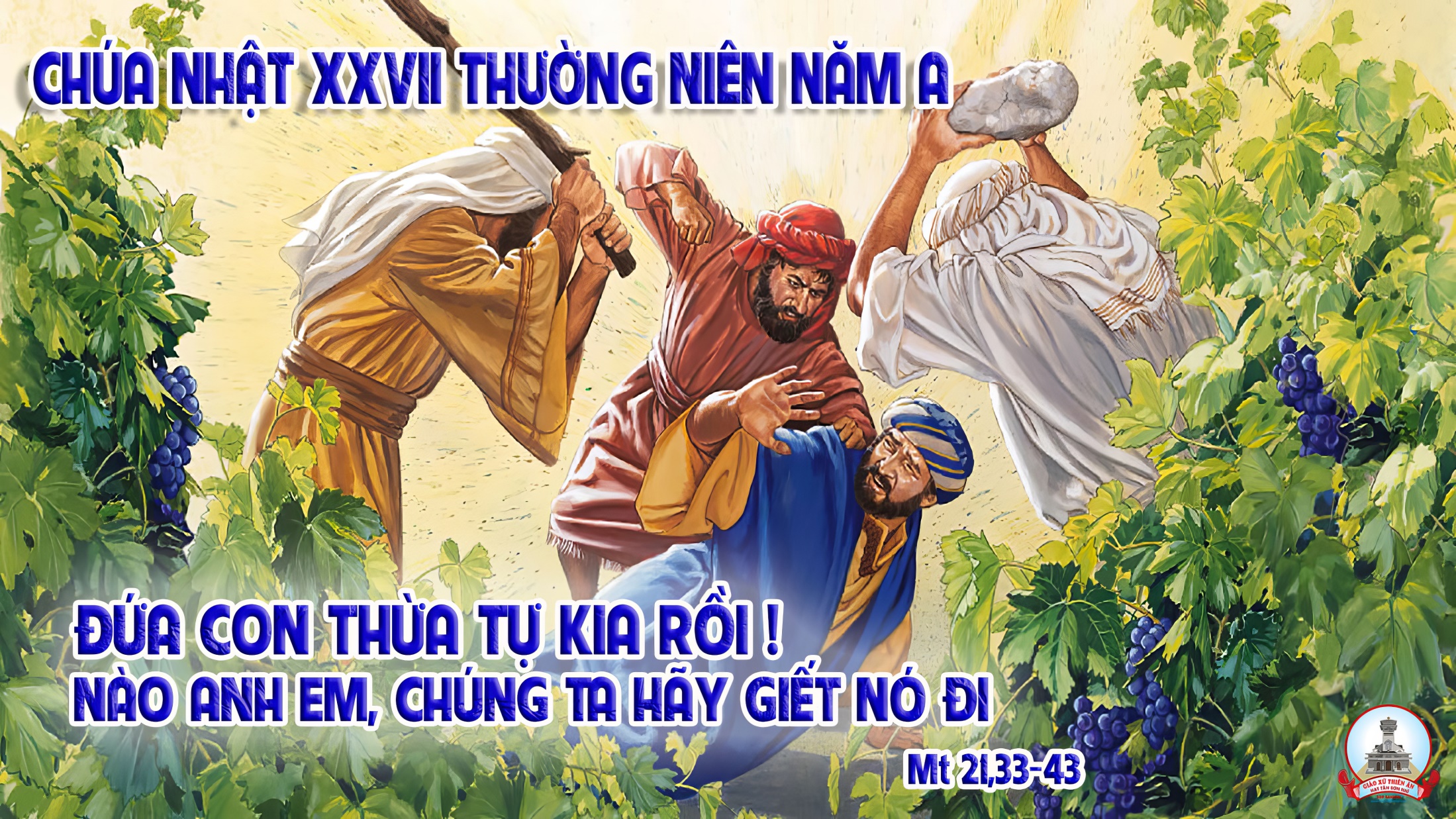